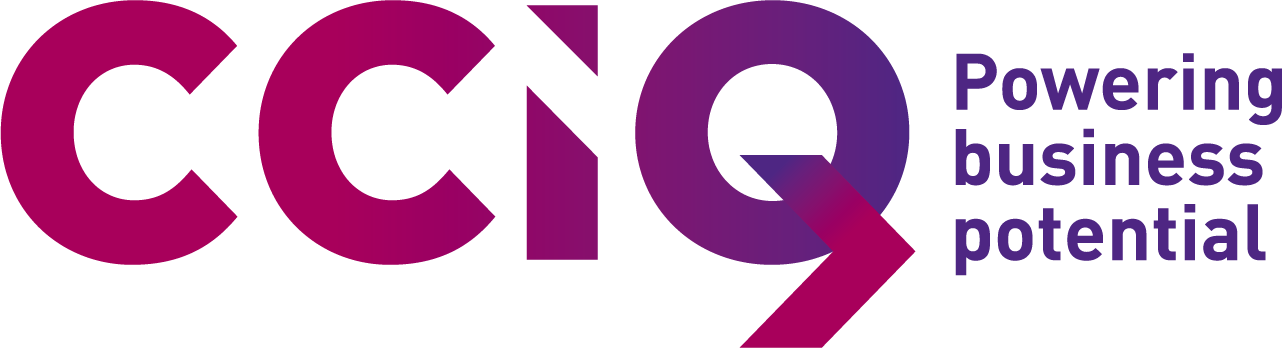 Chamber of Commerce & Industry Queensland Wellness Program
Connect resources
Engagement logbook
Write down organisations and party of interest under the appropriate grouping
Engagement logbook - example
Write down organisations and party of interest under the appropriate grouping